Investigation of spinal cord processing of pain and touch in a rat model of SYNGAP1 haploinsufficiency
Katarzyna Mazur
Torsney lab
The University of Edinburgh
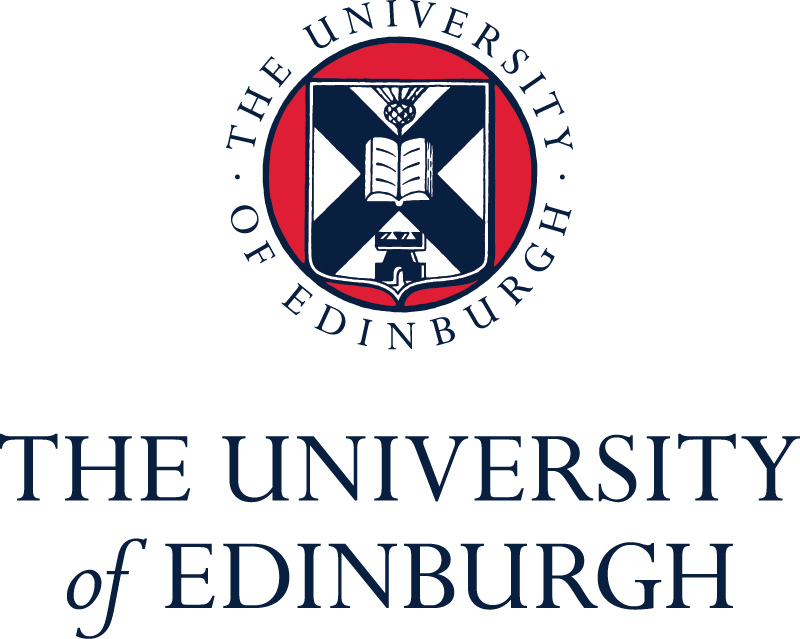 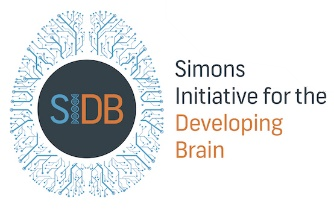 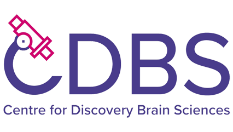 SYNGAP1 haploinsufficiency
de novo mutations in the SYNGAP1 gene  SynGAP protein production

one of most common genetic causes of neurodevelopmental disorders linked to intellectual disability (ID)

variant incidence: 6:100,000 (0.5-1% of all ID cases) (López-Rivera et al., 2020; Satterstrom et al., 2020)
moderate to severe ID
global developmental delay
epilepsy
hypotonia
sleep difficulties
autism
sensory symptoms:
high or low pain thresholds
(Vlaskamp et al., 2019)
tactile-seeking and tactile-aversive behaviours
	(Michaelson et al., 2018)
Syngap+/- rat model
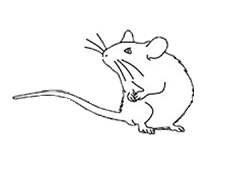 Syngap+/- rats          50% wild-type SynGAP protein expression
SynGAP
= Ras/Rap GTPase Activating Protein
specifically expressed in neurons
SynGAP is expressed in rat spinal cord (Kim et al., 1998)
1. neurite outgrowth
2. neuronal communication
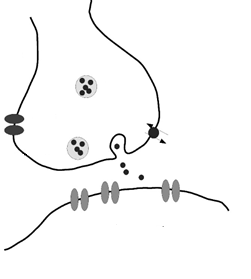 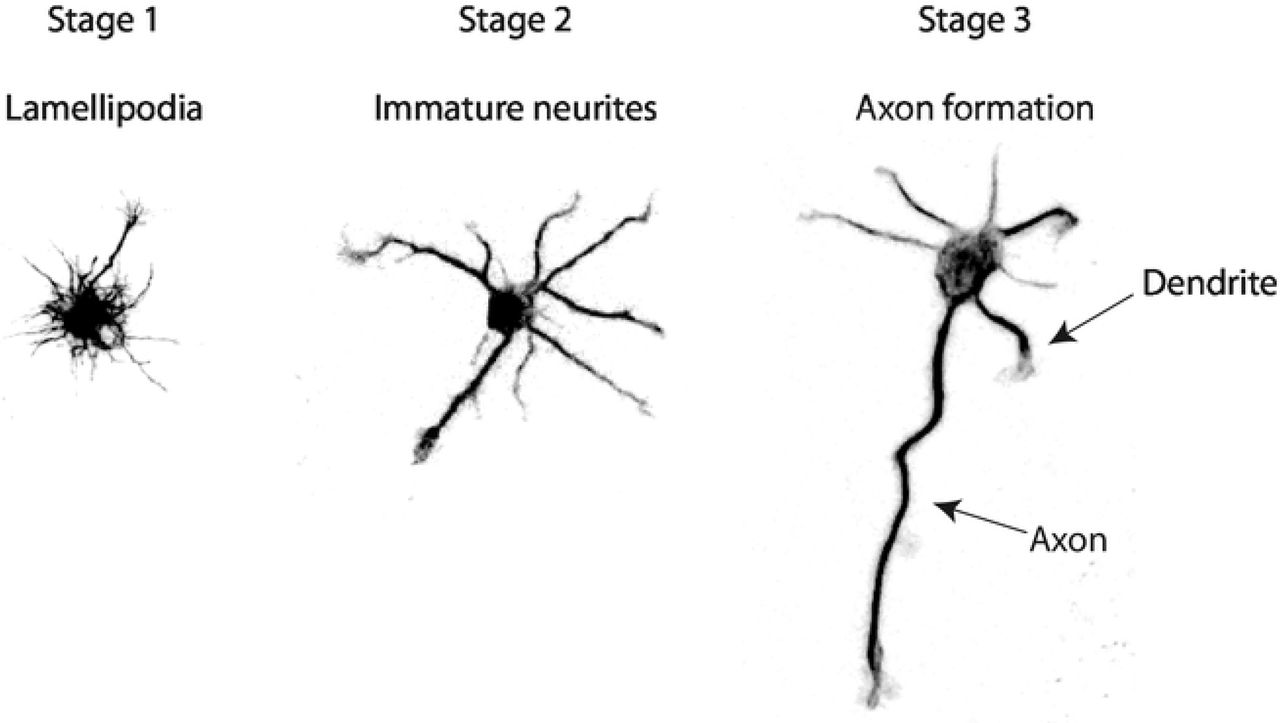 pre-synapse
glutamate receptors
AMPAR & NMDAR
post-synapse
post-synaptic density
SynGAP
Image: Boulan et al., 2020
Image: van Putten, 2020
impact on touch and pain?
Syngap+/- rats show unaltered pain reactivity
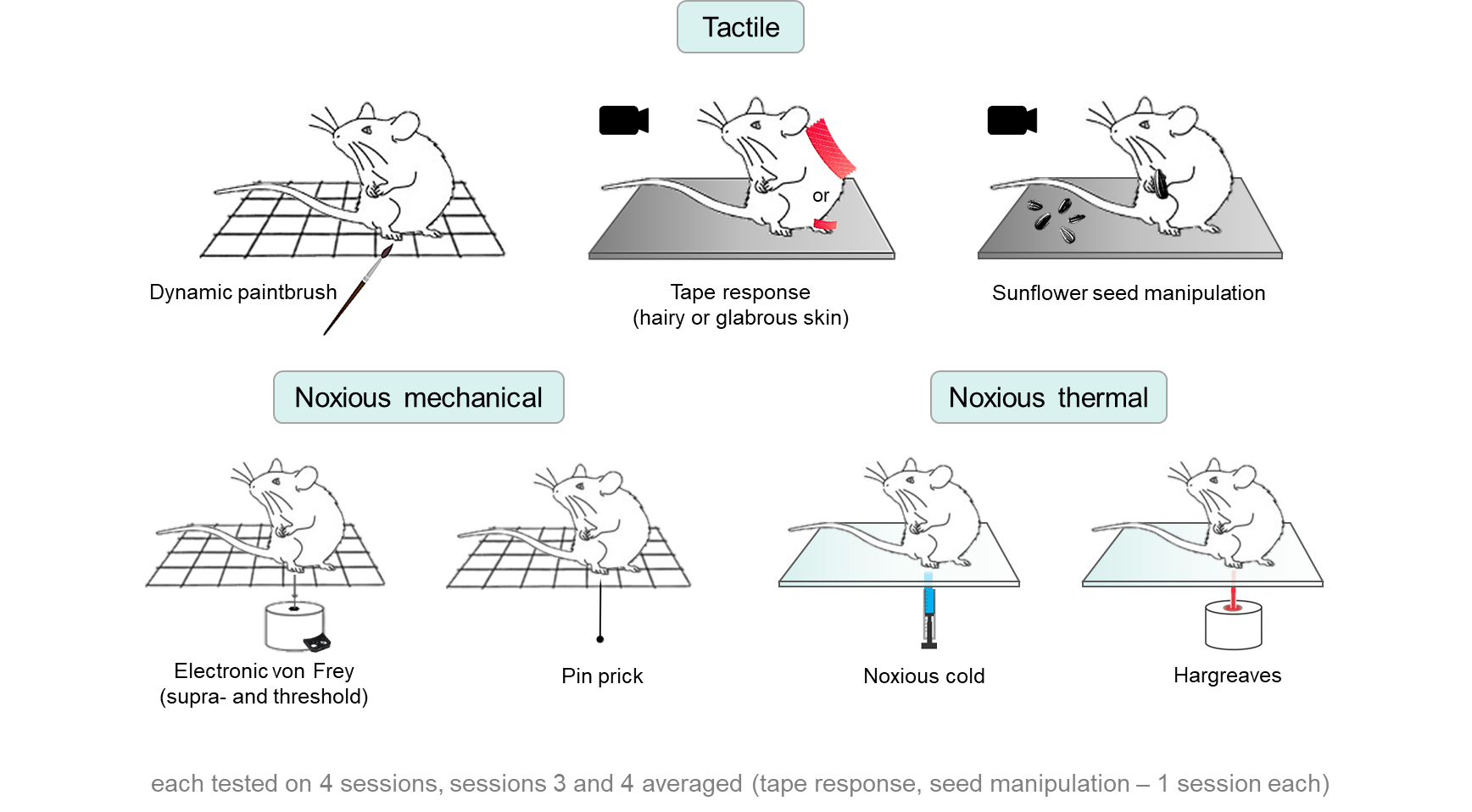 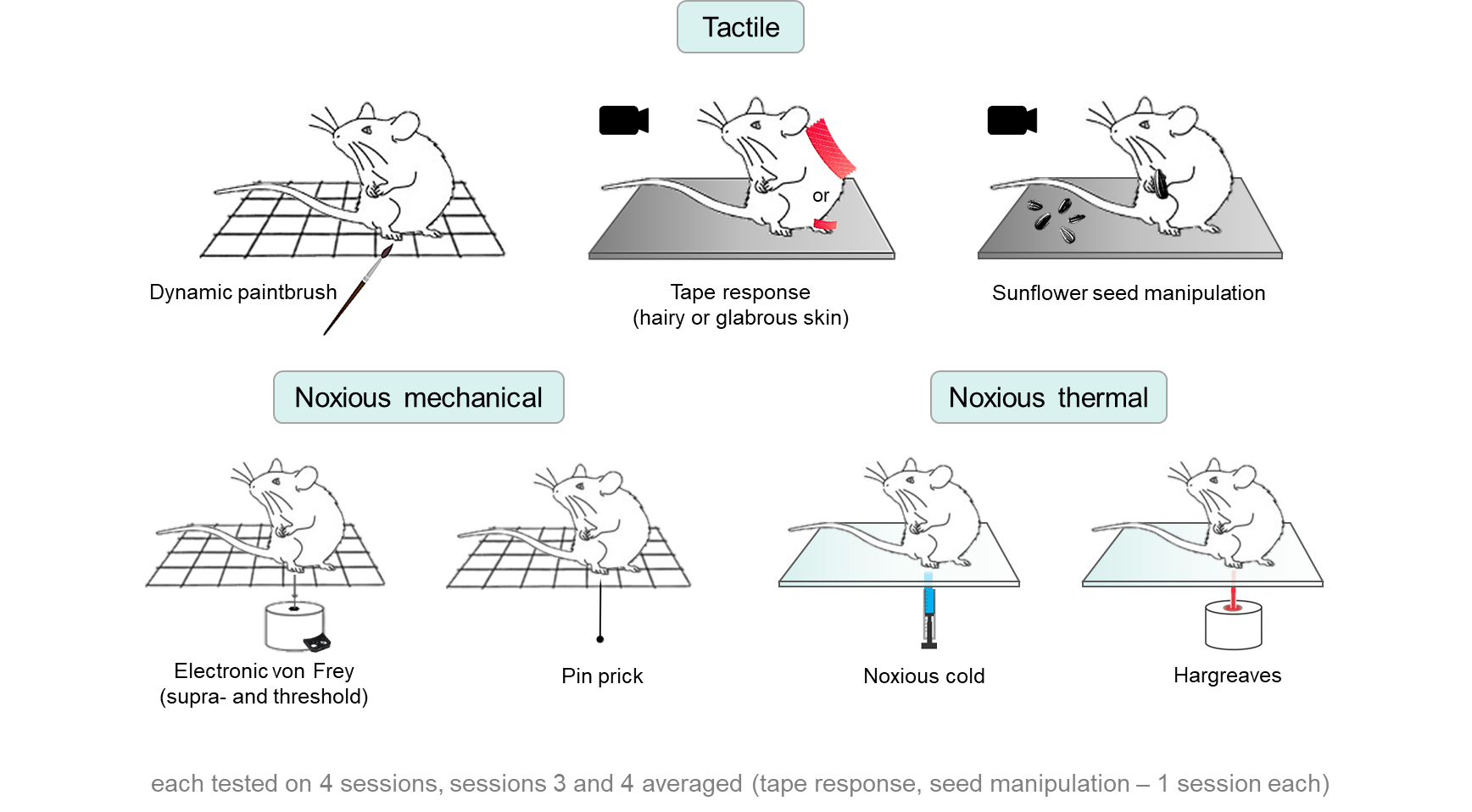 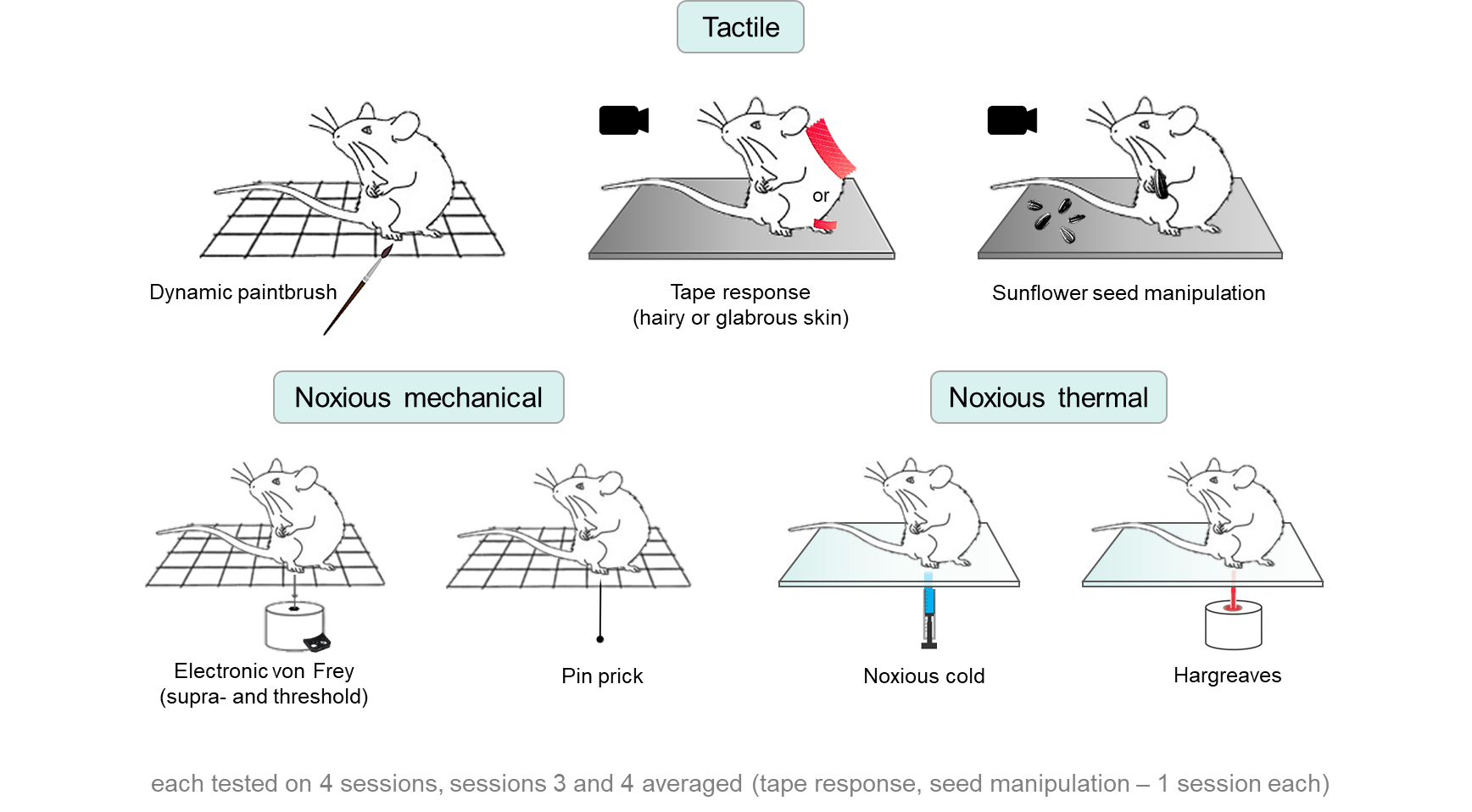 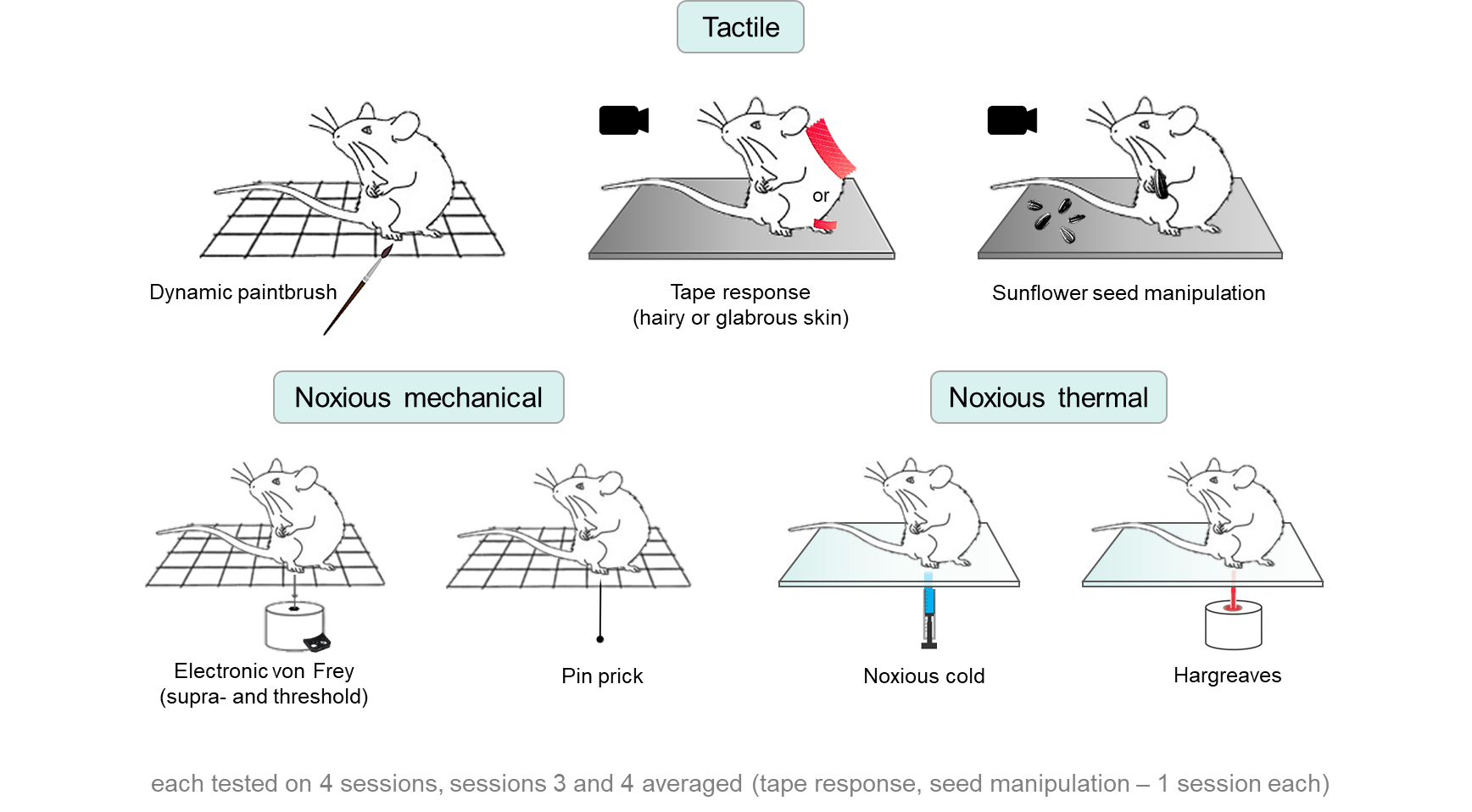 = thermal
pain reactivity
= mechanicalpain reactivity
both sexes, adult
Syngap+/- rats show tactile hypo-reactivity
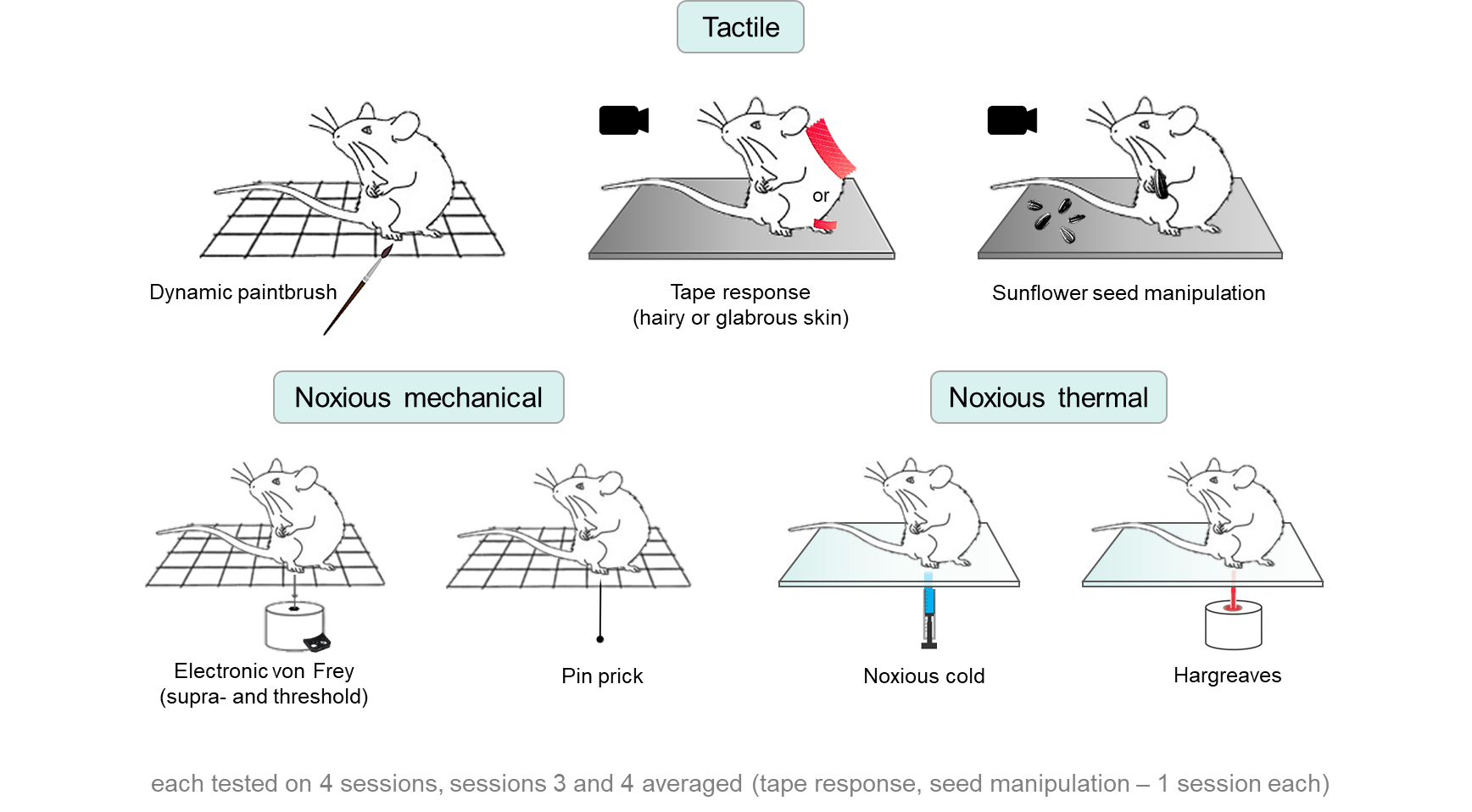 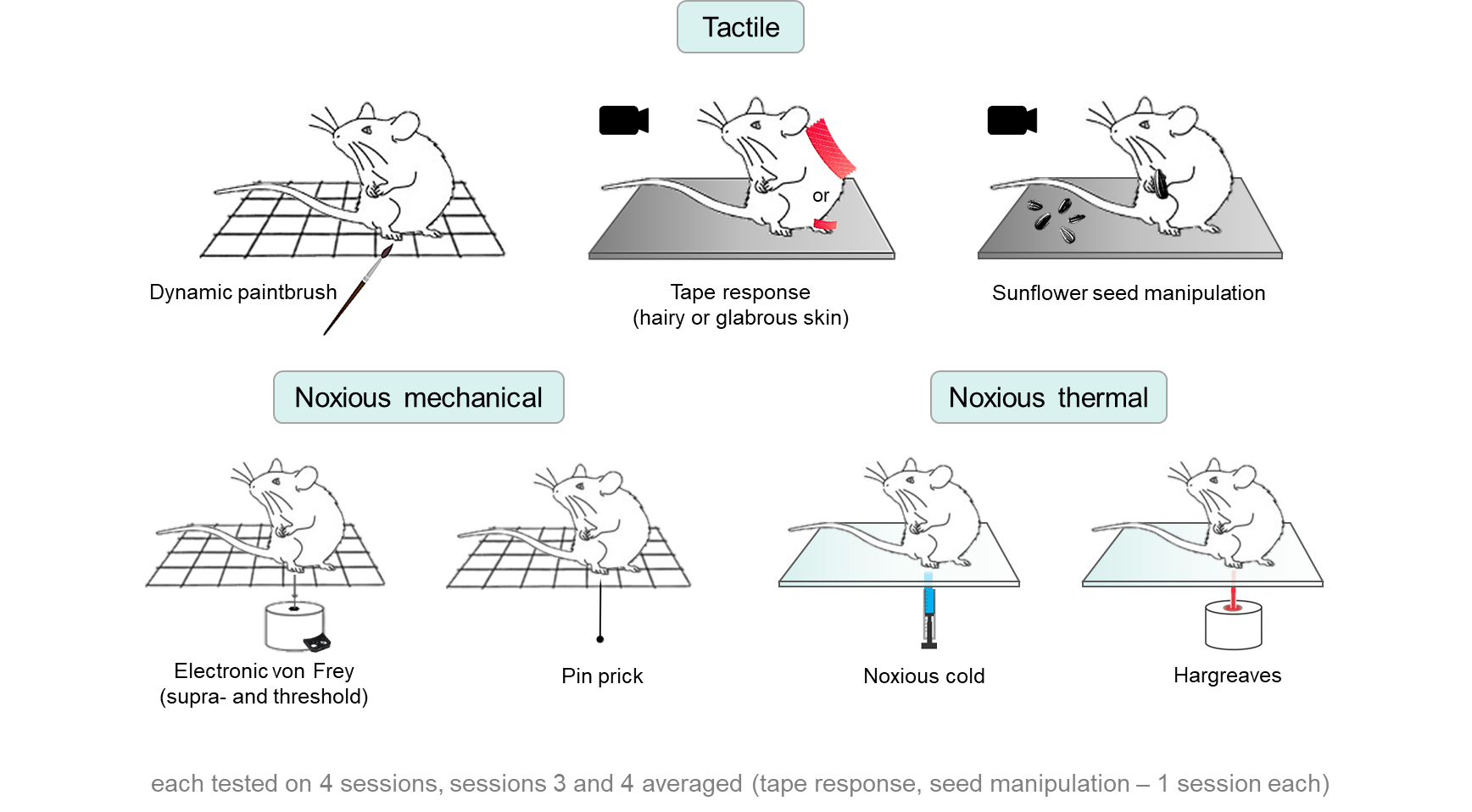 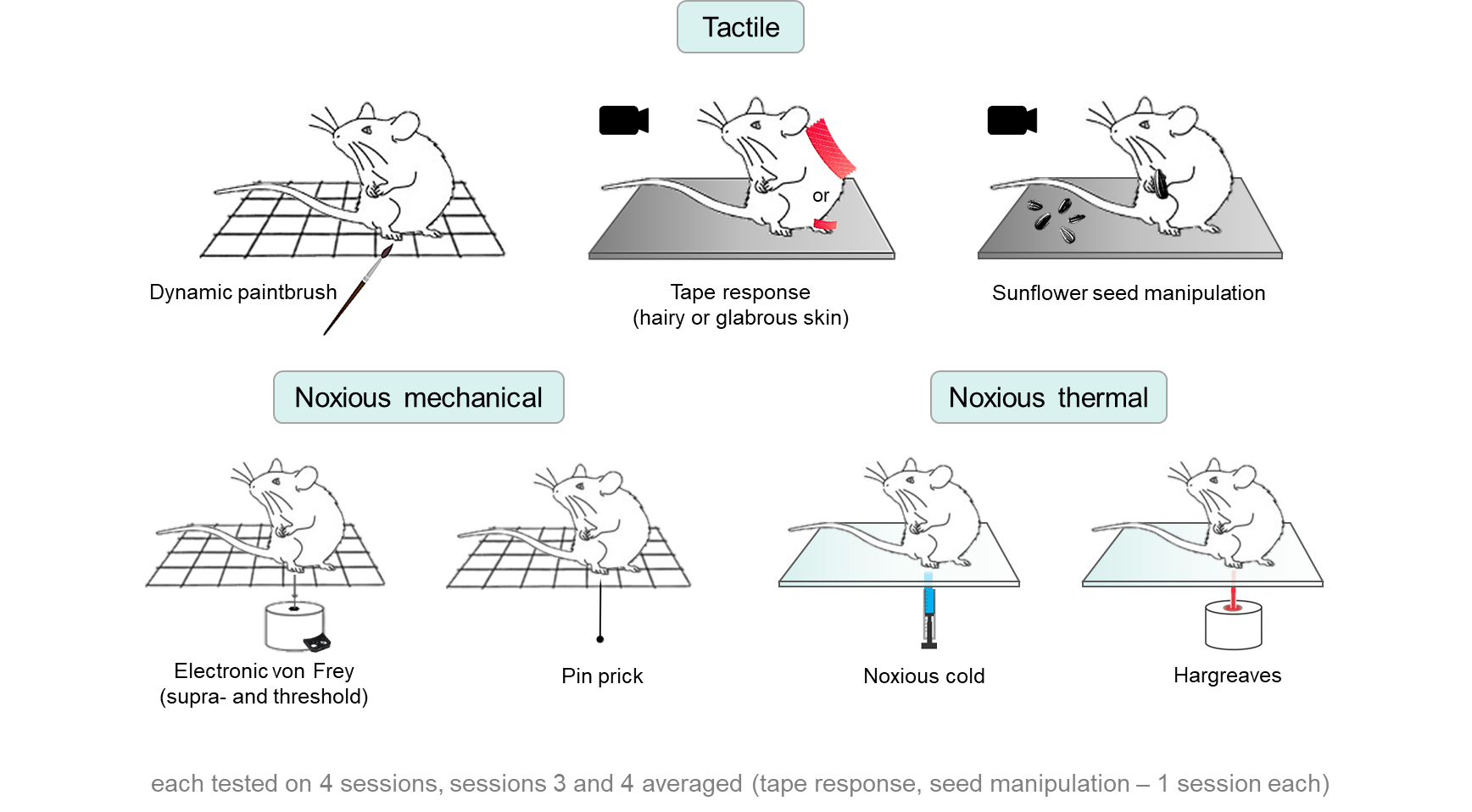 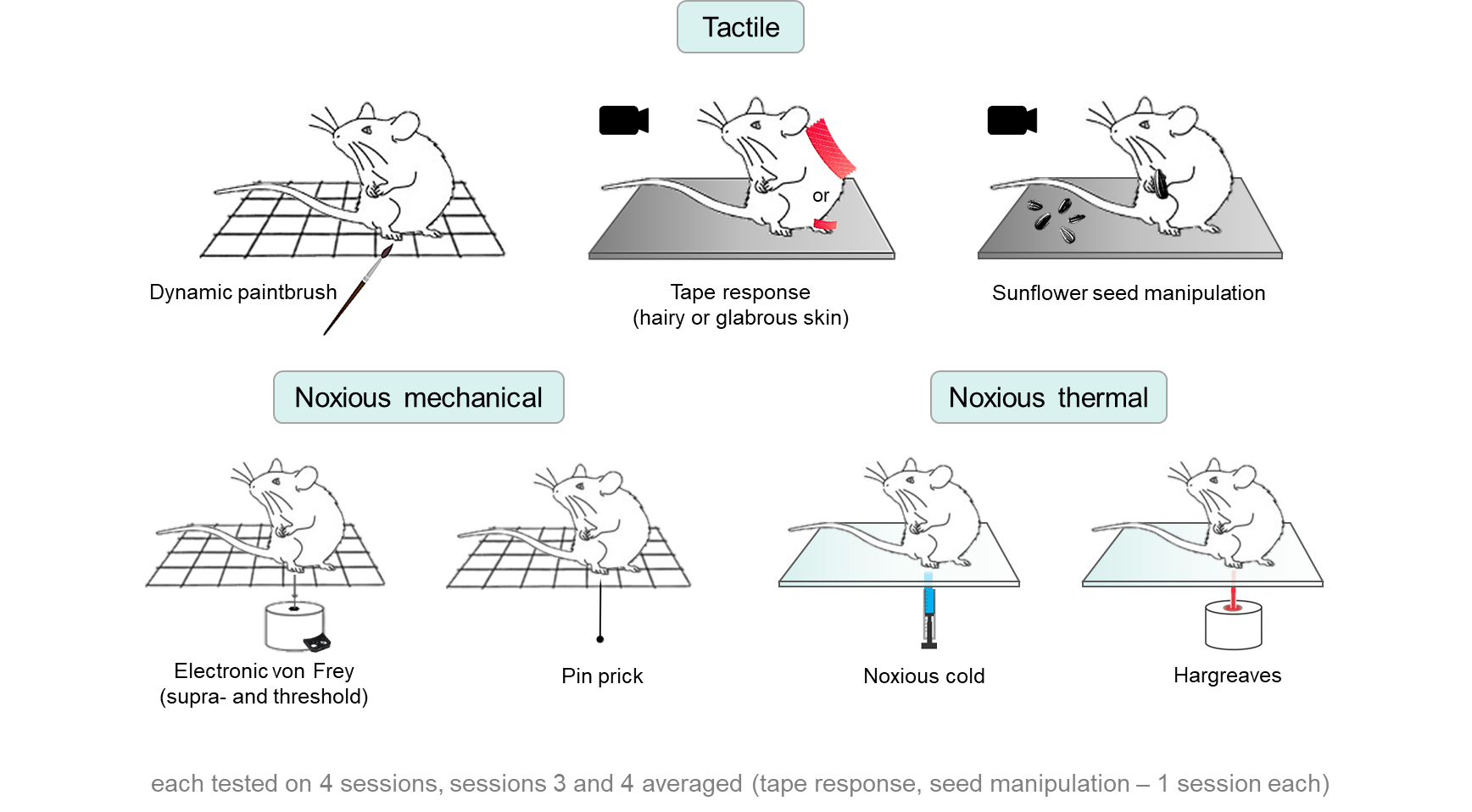 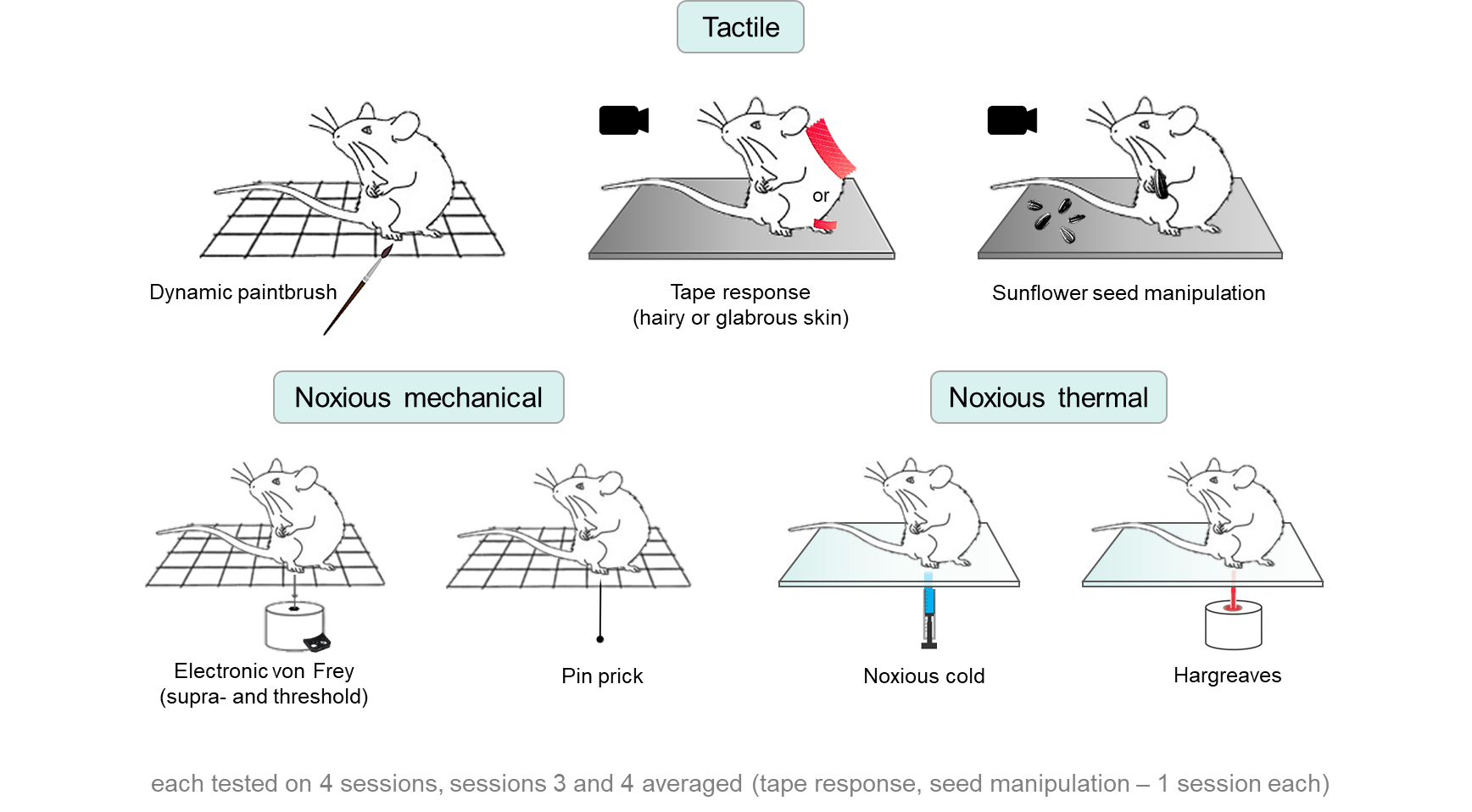 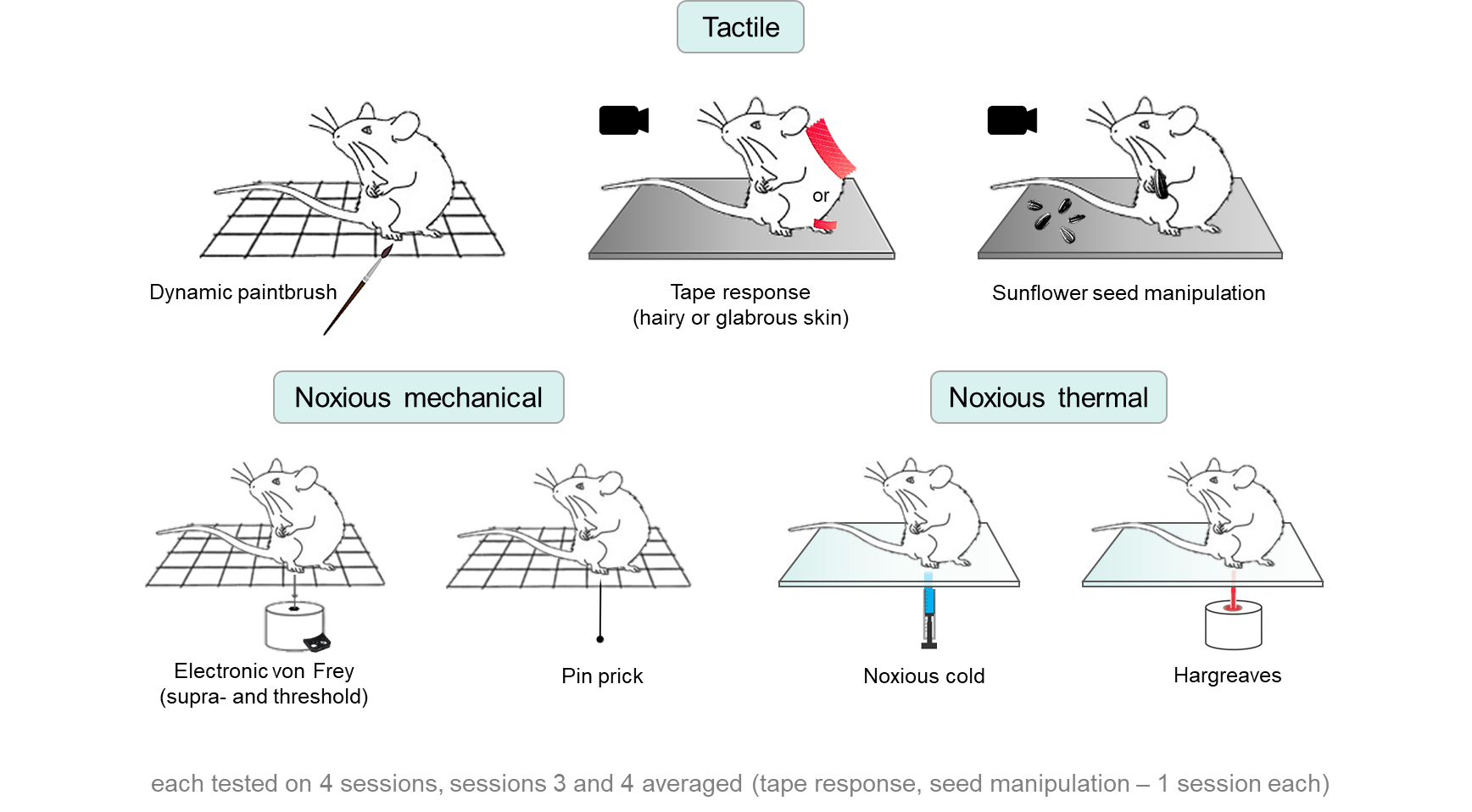  glabrous skin tactile reactivity
 hairy skin tactile reactivity
both sexes, adult
Spinal somatosensory processing undergoes postnatal development
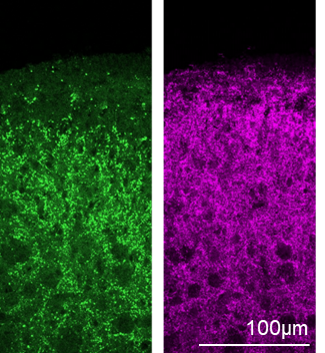 vGlut1
SynGAP

superficial
superficial
superficial
dorsal horn
spinal cord dorsal horn
spinal cord dorsal horn
immature 
spinal
processing
mature 
spinal
processing

deep
dorsal horn
postnatal
development
nociceptive
nociceptive
deep
deep
neonate
adult
tactile
tactile
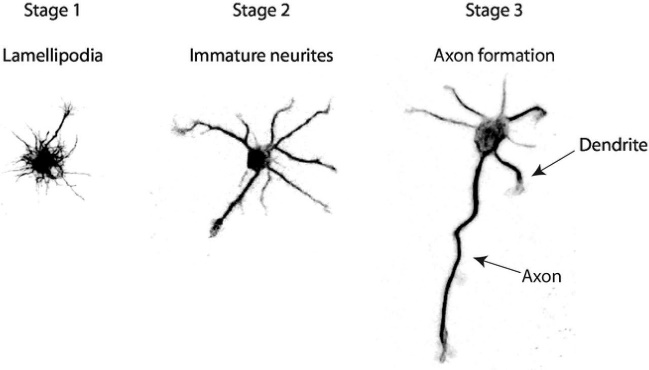 Tactile hypo-reactivity
in Syngap+/- rats
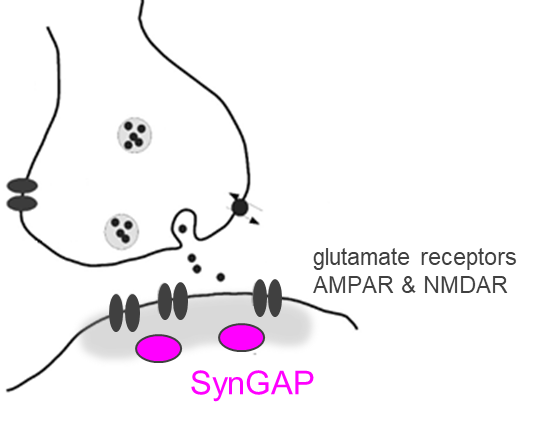 anatomical
segregation?
functional
processing?
Central termination pattern of tactile and nociceptive inputs is unaltered
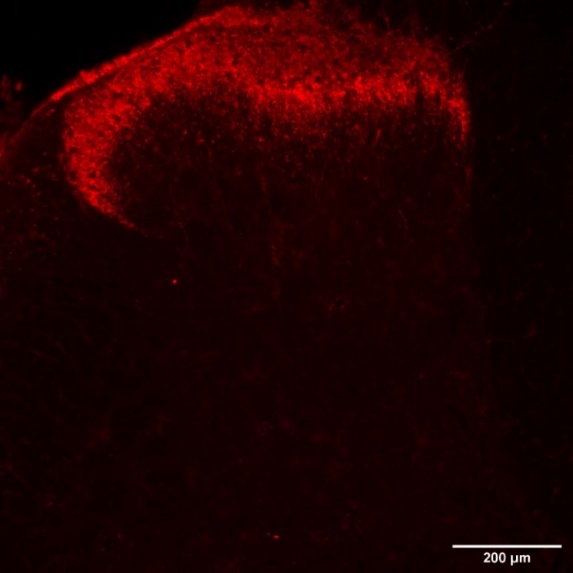 nociceptive
IB4non-peptidergic C-fibres
tactile
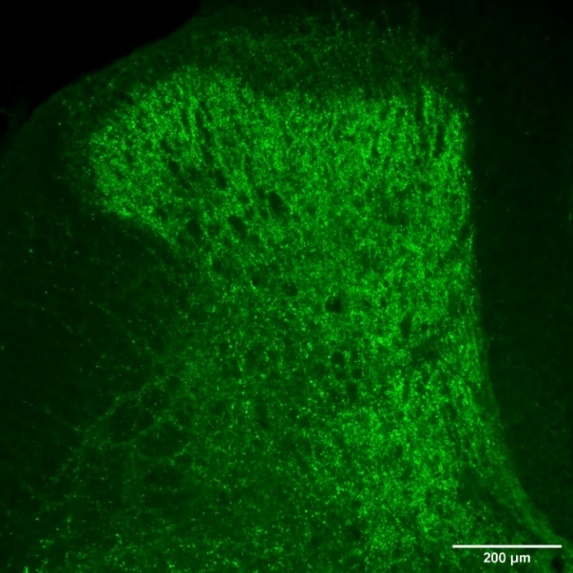 vGlut1tactile A-fibres
Peripheral termination pattern of tactile inputs is unaltered
S100
NF200
ColIV
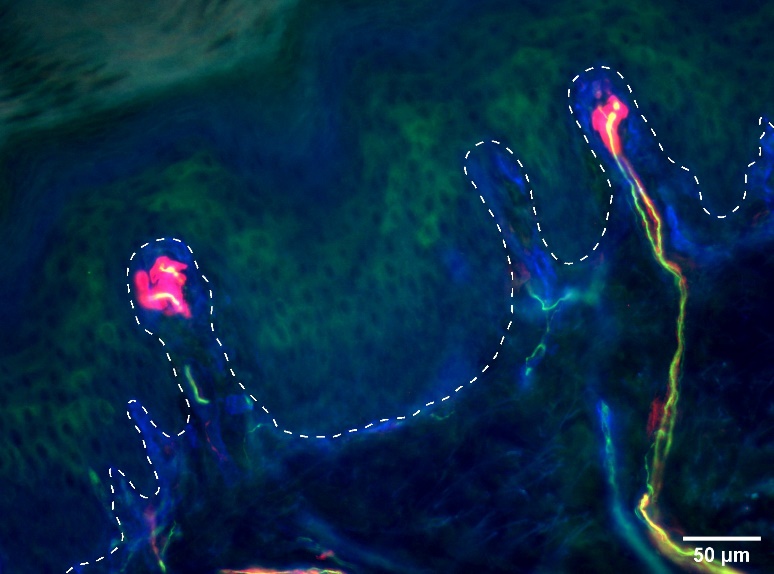 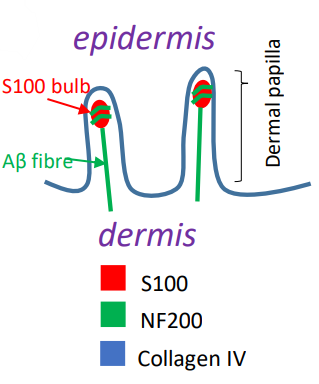 unaltered gross anatomical organisation
Functional characterisation of Syngap+/- spinal processing
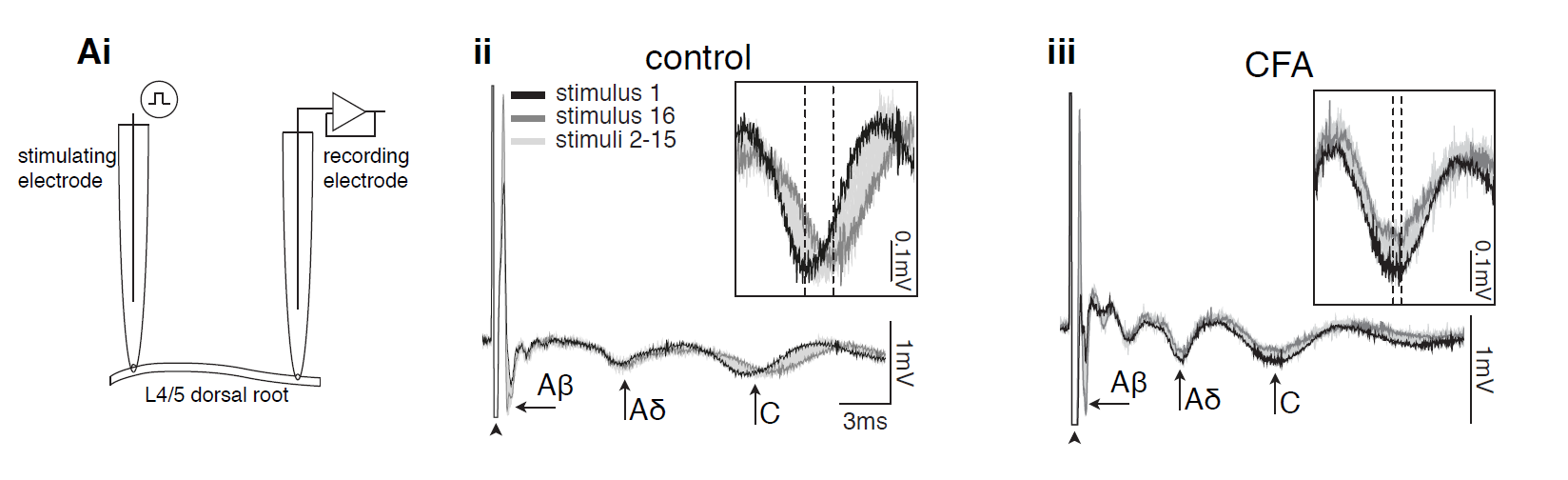 nociceptive
primary afferent
electrical properties
tactile
Functional characterisation of Syngap+/- spinal processing
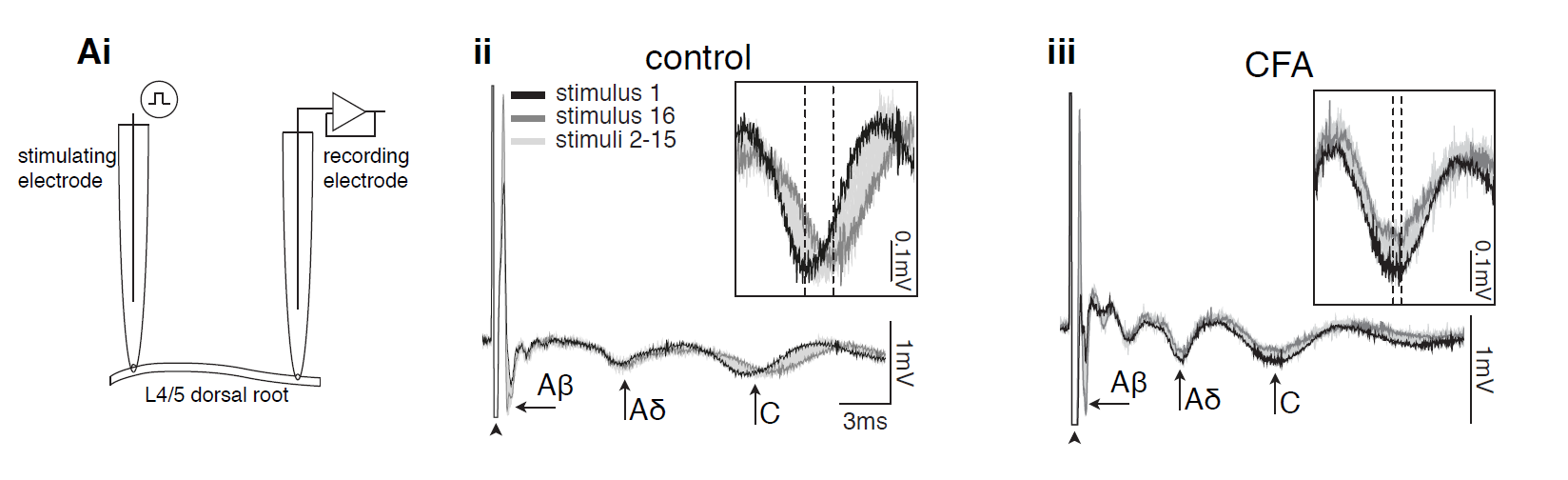 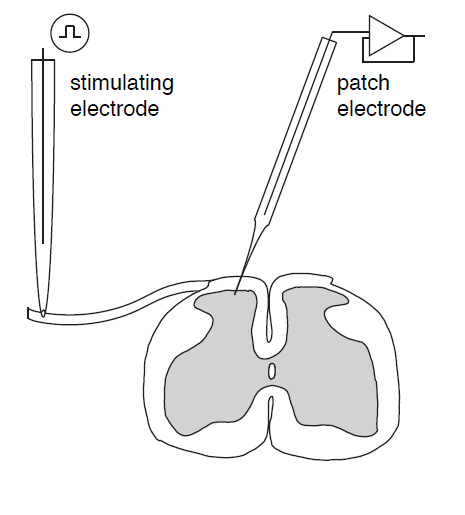 nociceptive
primary afferent
electrical properties
spinal neuron
patch recording
tactile
Functional characterisation of Syngap+/- spinal processing
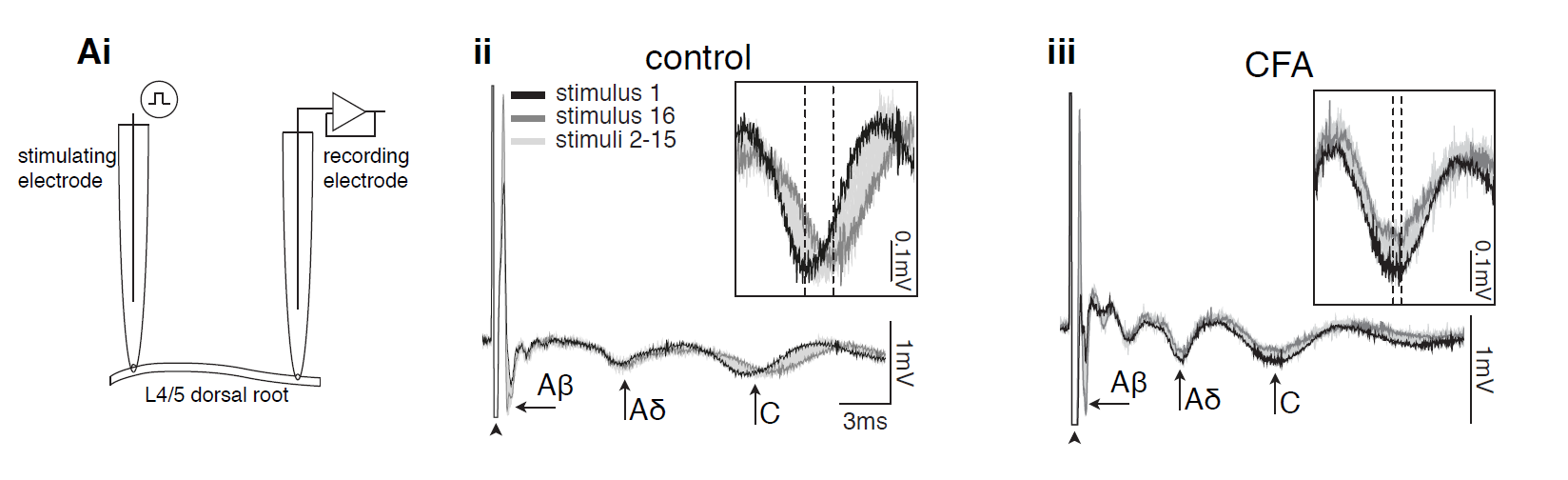 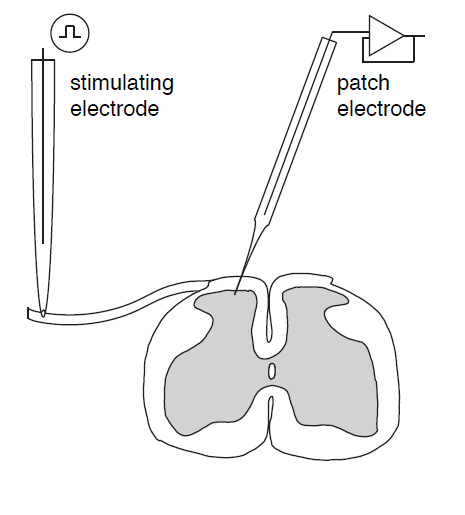 nociceptive
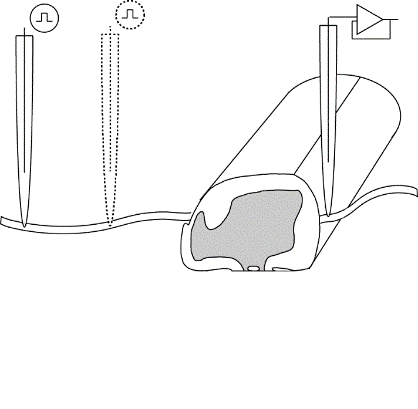 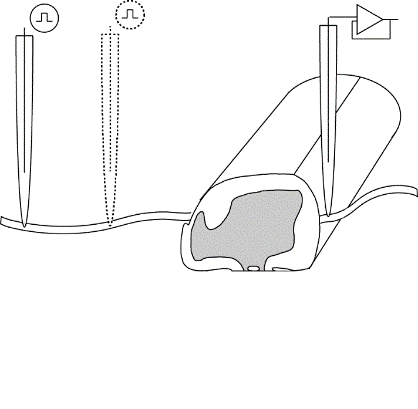 primary afferent
electrical properties
spinal neuron
patch recording
tactile
spinal networks
Electrical properties of primary afferents are unaltered
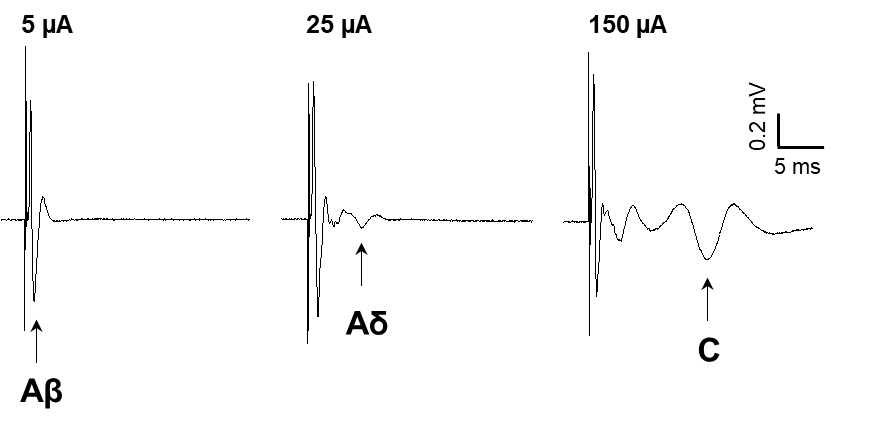 tactile
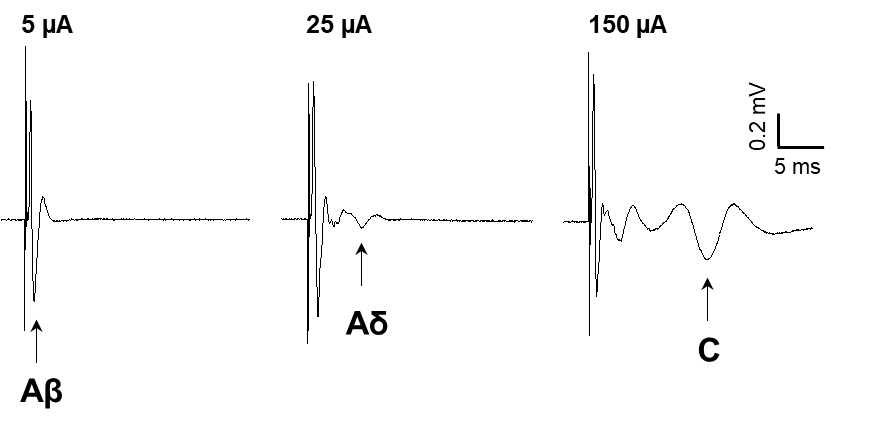 increasing electrical stimulation intensity
compound action potential
(CAP) recording
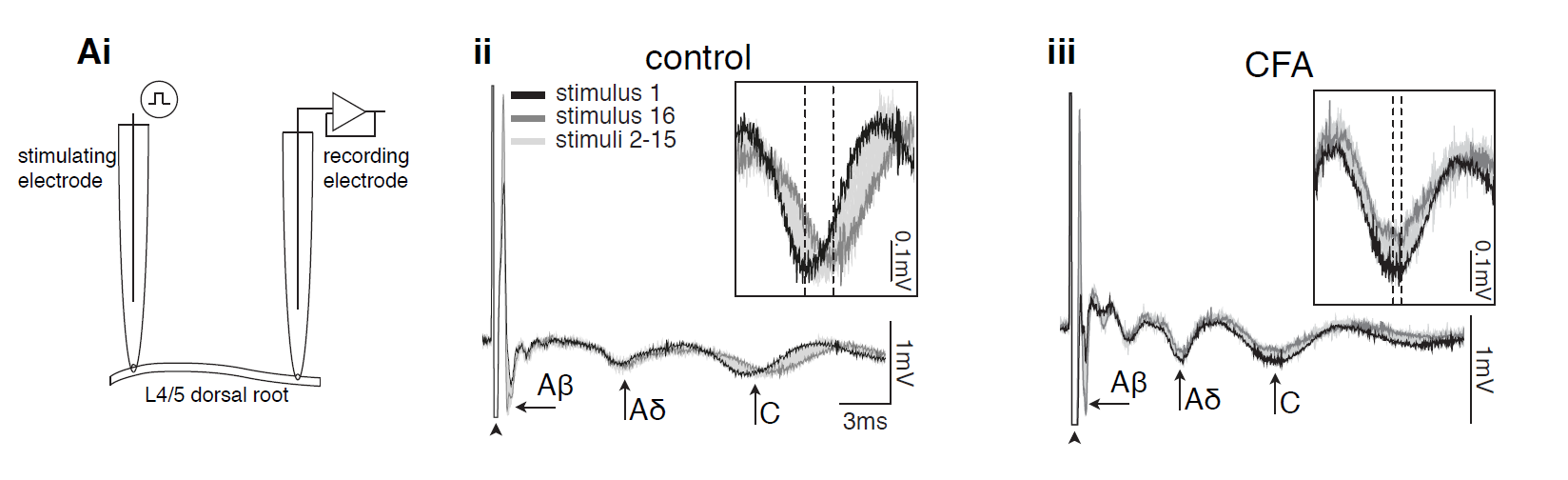 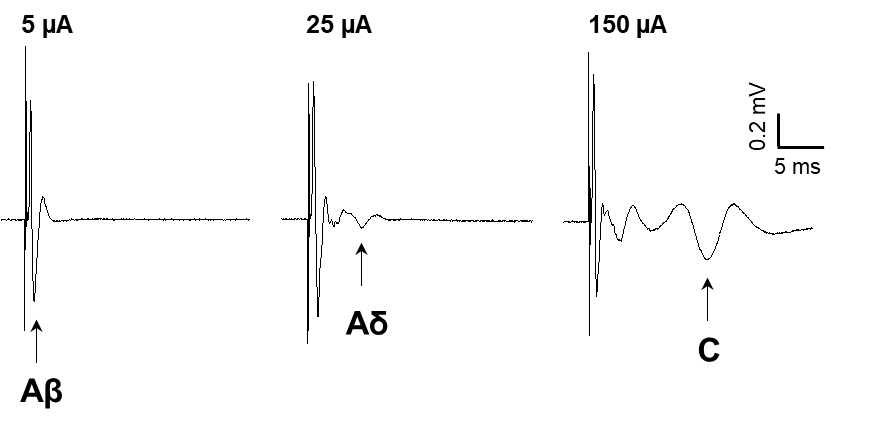 LT tactile
HT pain
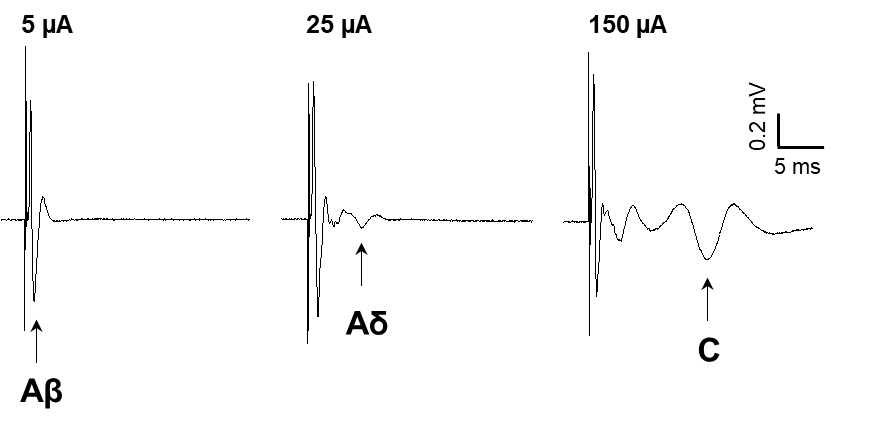 ~P21 isolated dorsal root
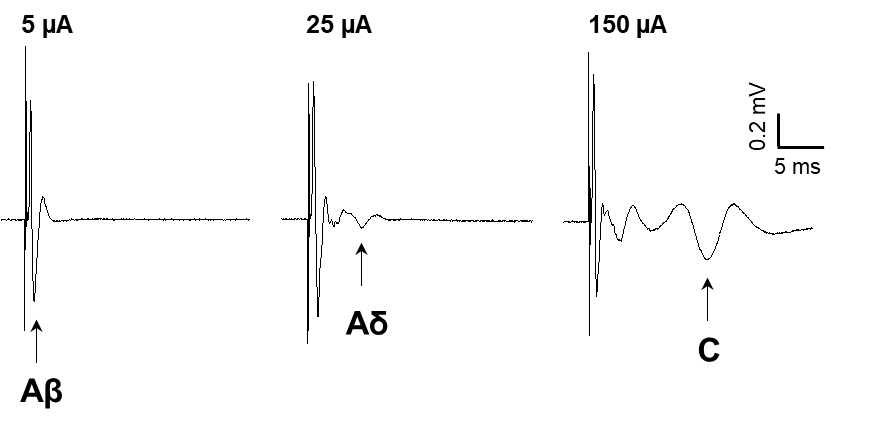 LT tactile
HT pain
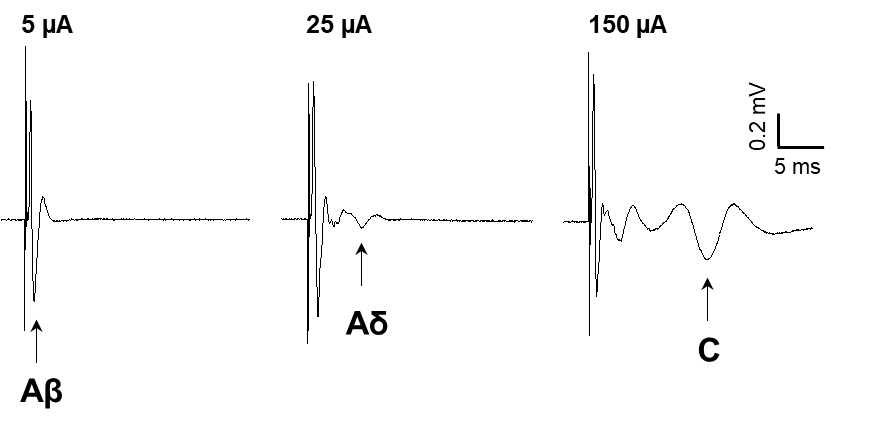 Reduced amplitude of monosynaptic inputs to tactile, but not pain, laminae
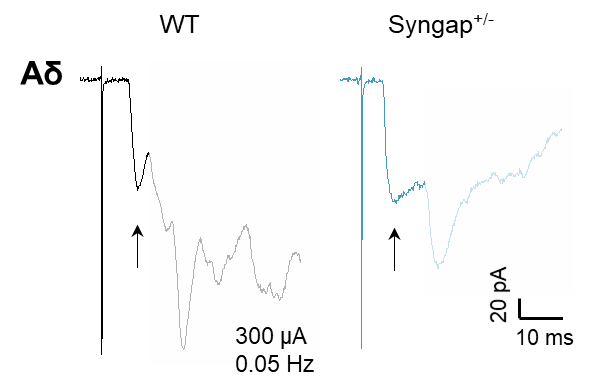 whole-cell patch clamp recording
-70mV, Cs-based low Cl- internal
both sexes
WT n=8
HET n=10
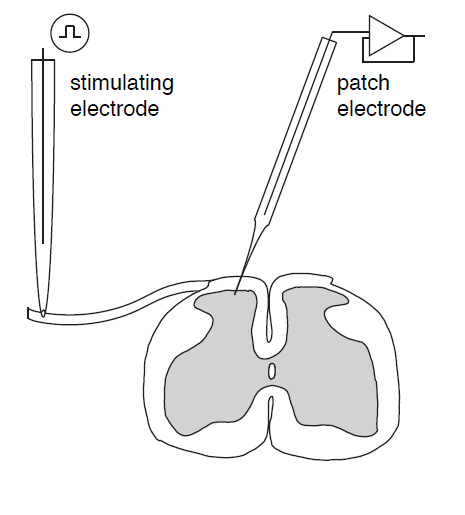 monosynaptic
nociceptive
unaltered mono EPSC amplitude in superficial laminae
~P21 spinal slice
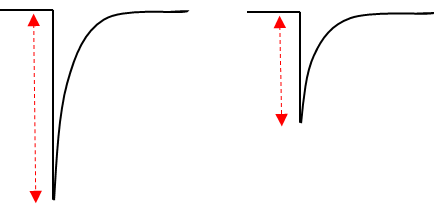 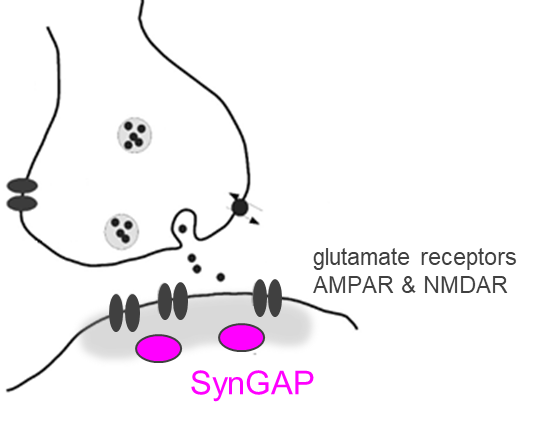 compare monosynaptic 
AMPAR-mediated EPSC
input characterisation: Dickie et al., 2017
Reduced amplitude of monosynaptic inputs to tactile, but not pain, laminae
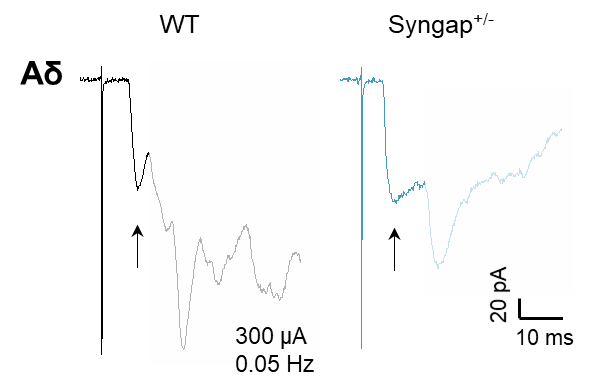 whole-cell patch clamp recording
-70mV, Cs-based low Cl- internal
both sexes
WT n=8
HET n=10
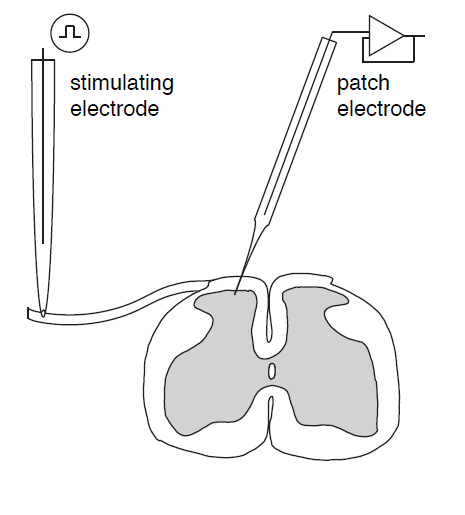 unaltered mono EPSC amplitude in superficial laminae
monosynaptic
tactile
~P21 spinal slice
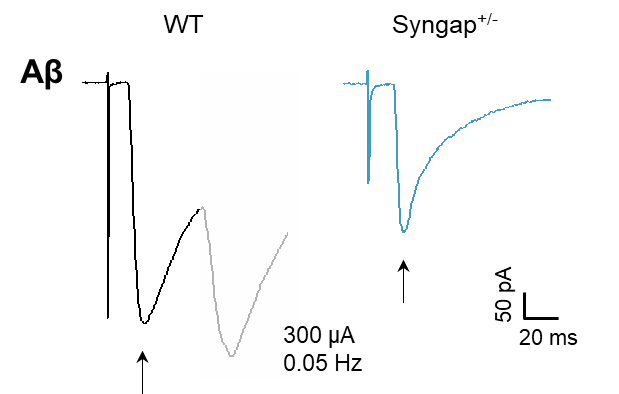 both sexes
WT n=5
HET n=7
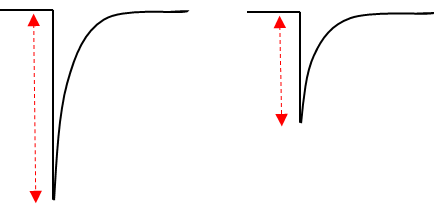 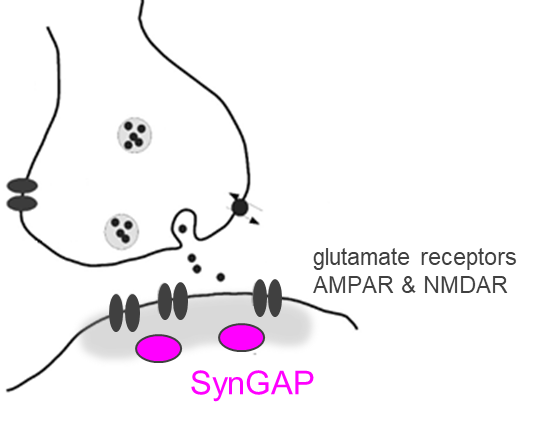 compare monosynaptic 
AMPAR-mediated EPSC
 mono EPSC amplitude in deep laminae
input characterisation: Dickie et al., 2017
potential spinal deficit in the processing of tactile, but not pain, inputs
Response threshold of spinal reflex networks is increased
increasing electrical stimulation intensity
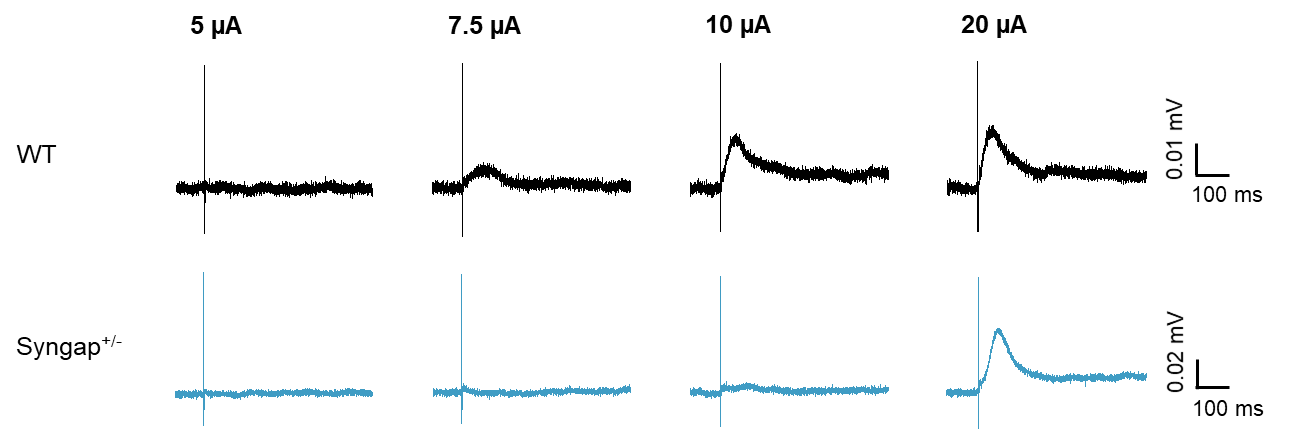 dorsal root-ventral root potential (DR-VRP) recording
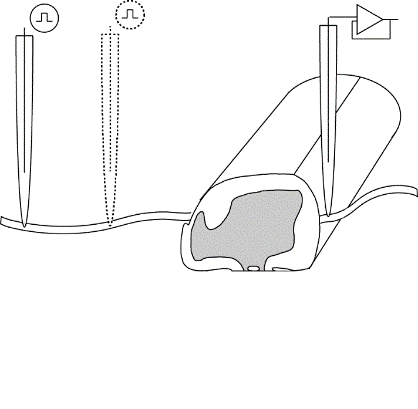 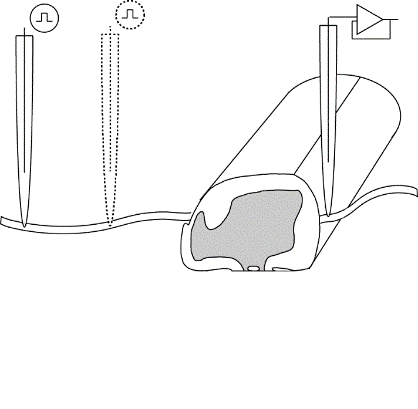  response threshold of spinal reflex networks
~P10 hemi-sected
spinal cord
predominantly tactile
potential spinal deficit in the processing of tactile, but not pain, inputs
Conclusions
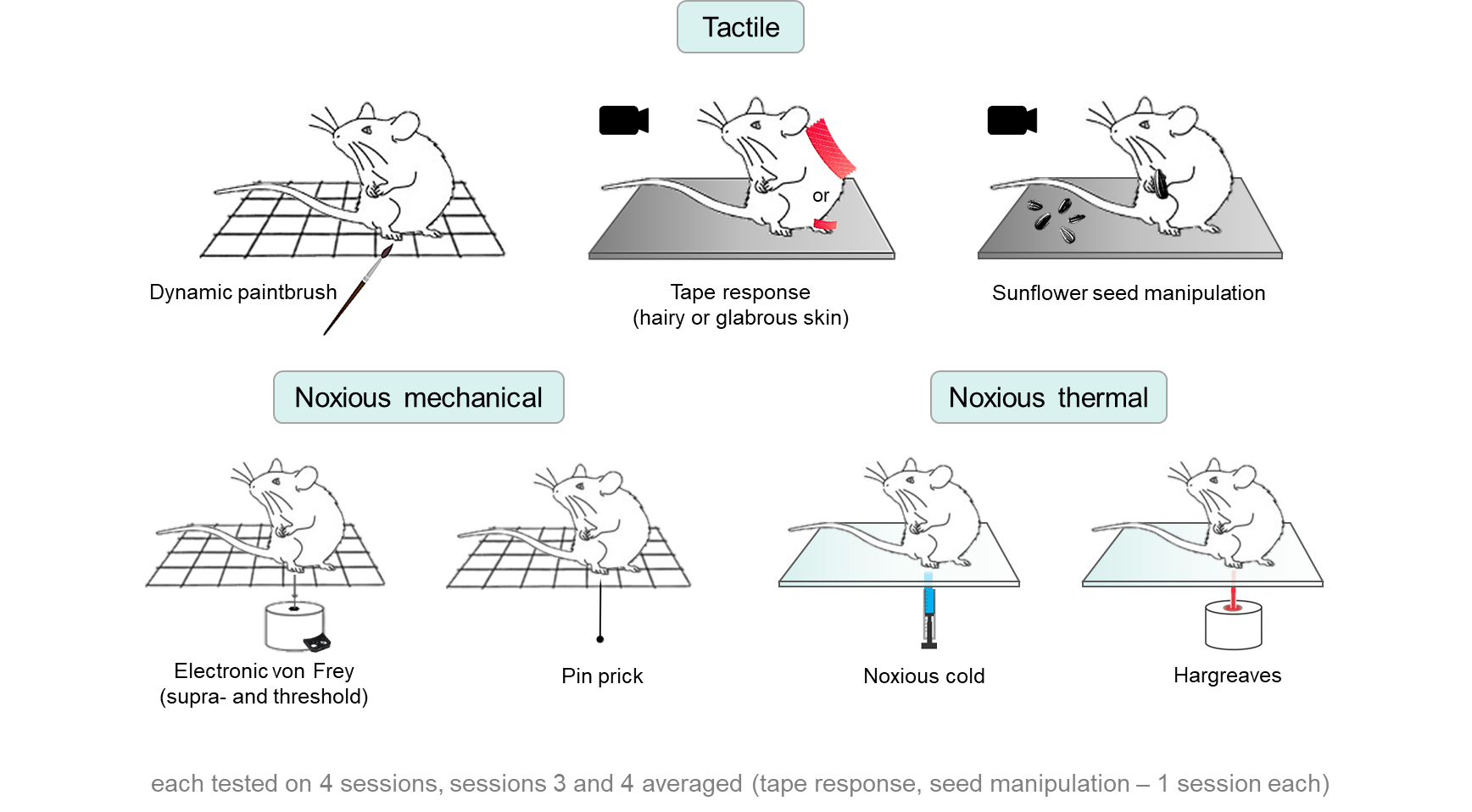 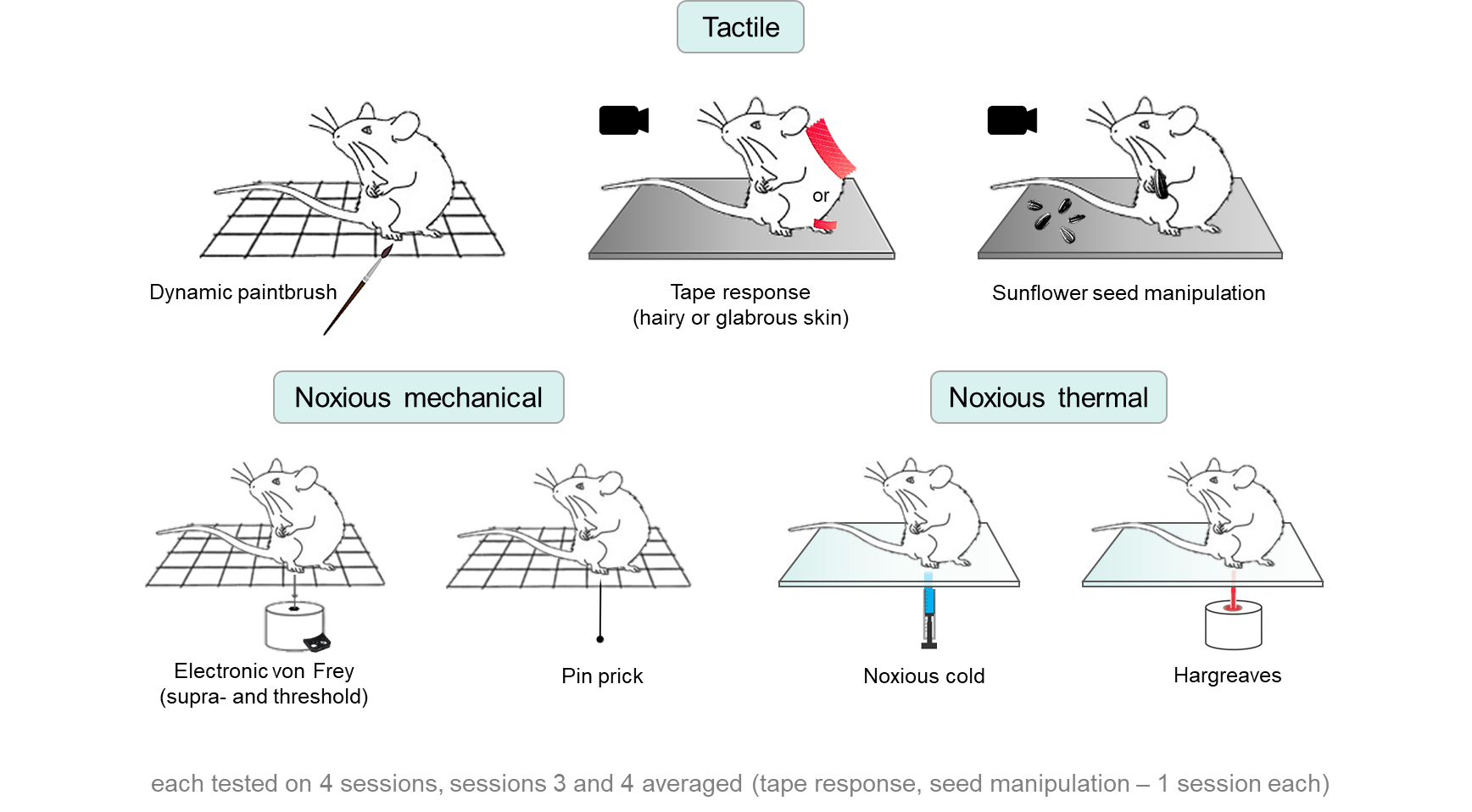 Syngap+/- rats are hypo-reactive to tactile but not noxious stimuli.
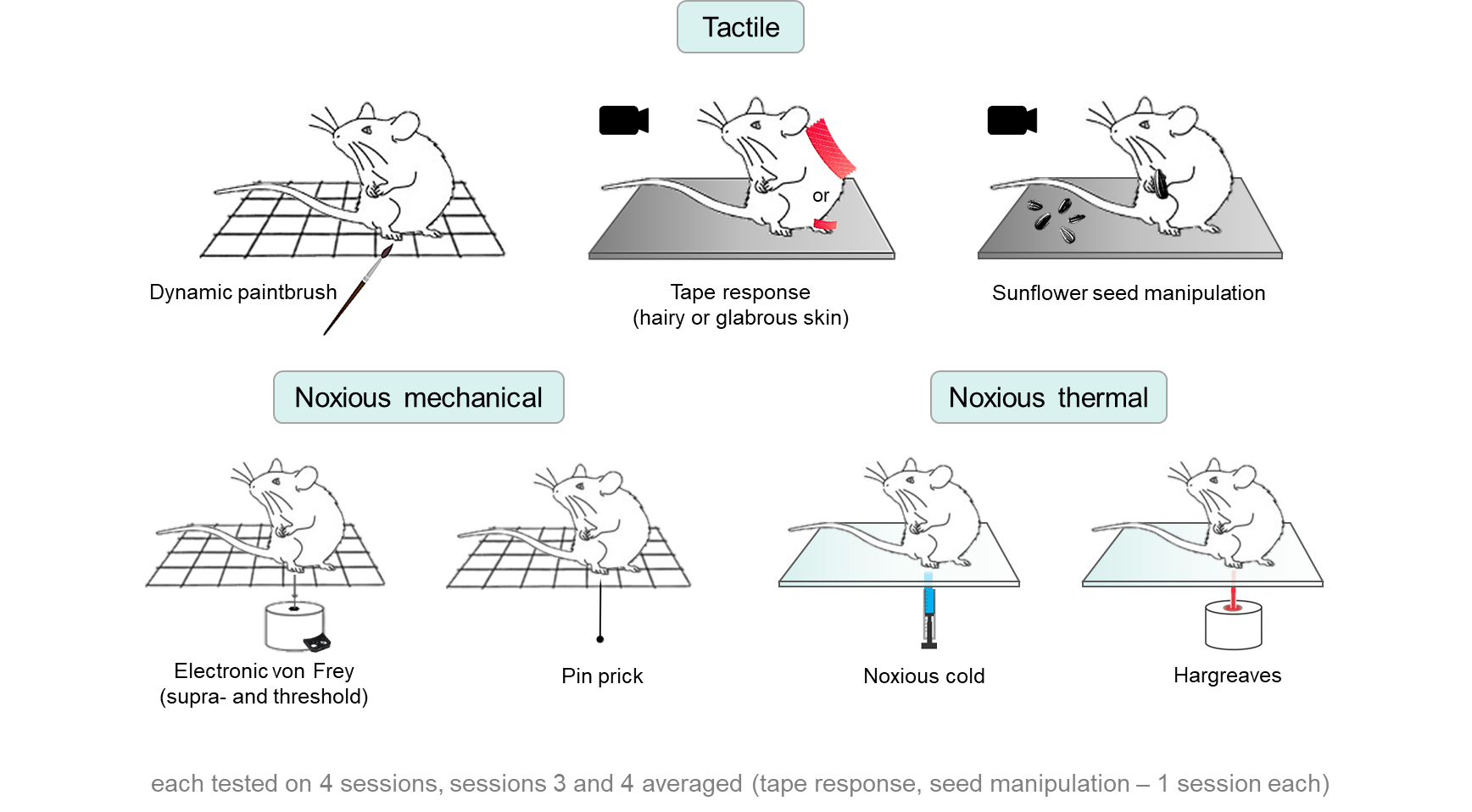 Central and peripheral termination patterns of primary afferents are not altered.
Electrical properties of primary afferents are not altered.
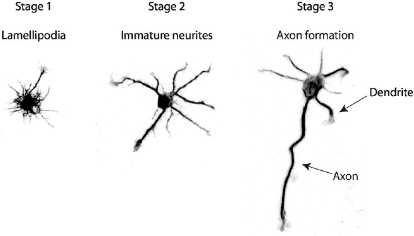 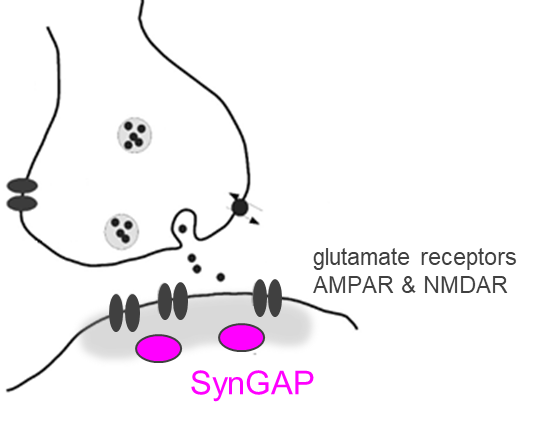 Functional studies suggest a spinal functional deficit contributes to the tactile hypo-reactivity phenotype observed in Syngap+/- rats.
Acknowledgments
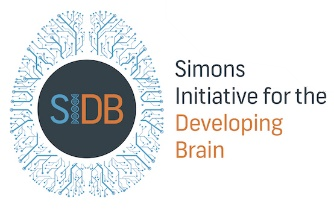 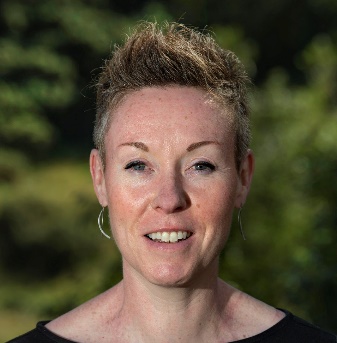 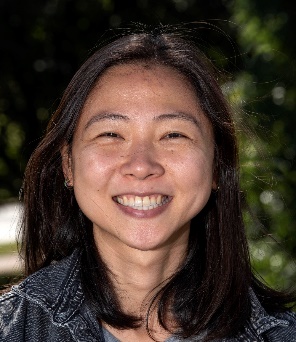 Dr Ying Sze
Dr Carole Torsney
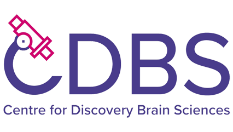 Irene Zebochin
Lewis Scott
Hannah Sayers
Mungwun Li
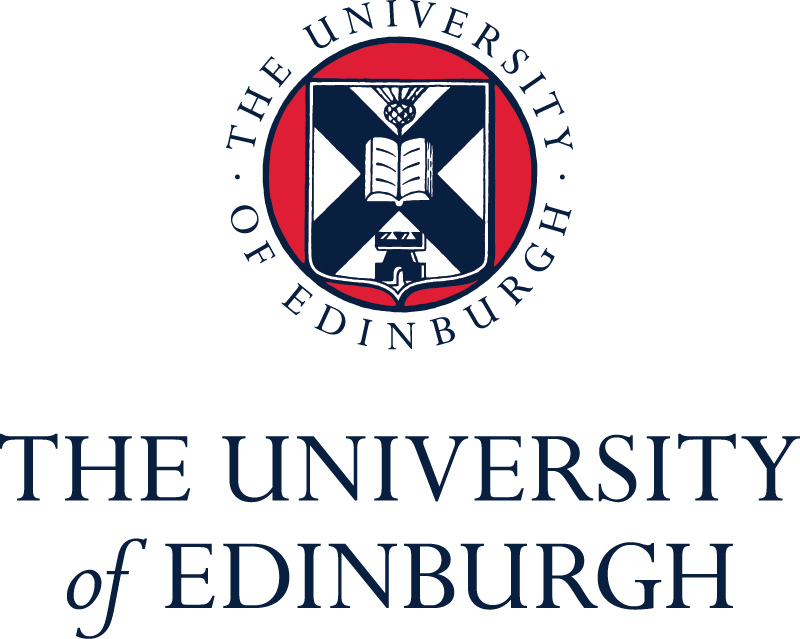 Prof Peter Kind
Prof David Wyllie
Kind & Wyllie lab members
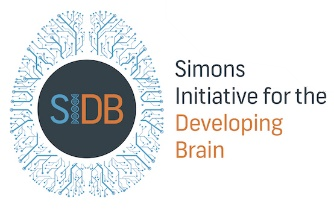